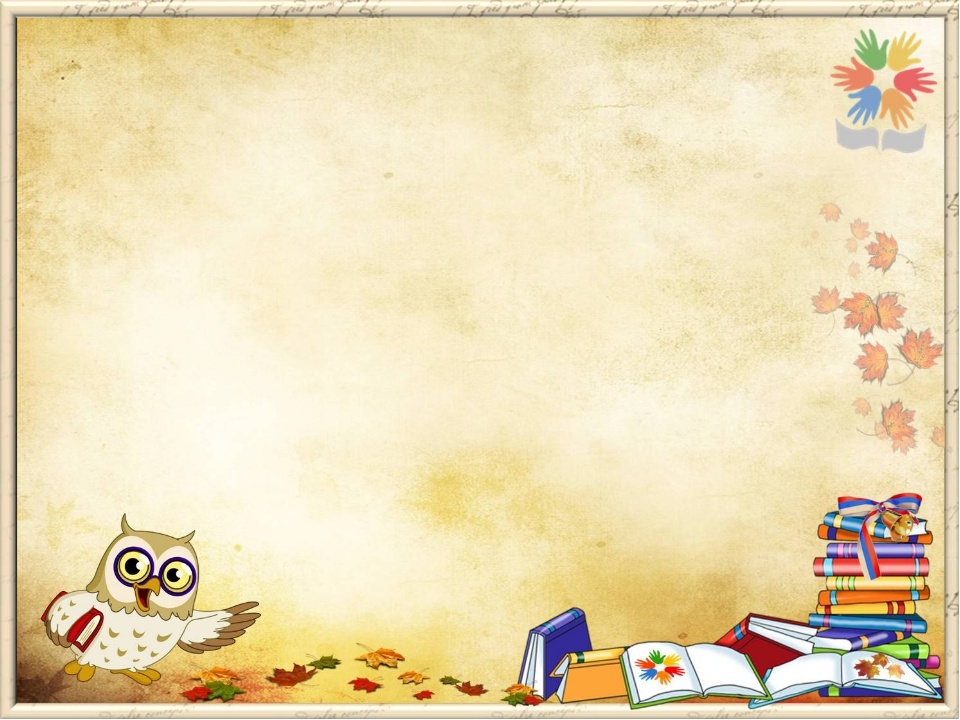 МБУК «Ямальская ЦБС»
Детская библиотека
Писатели
нашего 
детства
Виртуальная выставка
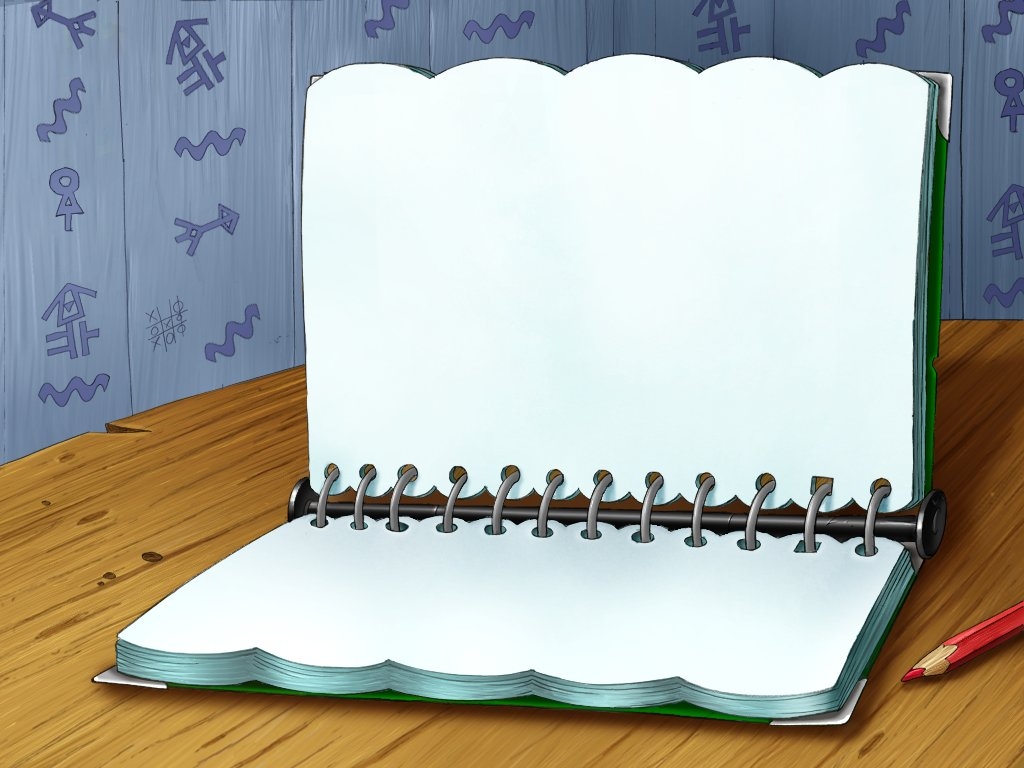 Писатели-юбиляры
Аркадий Гайдар
К 115-летию со дня рождения
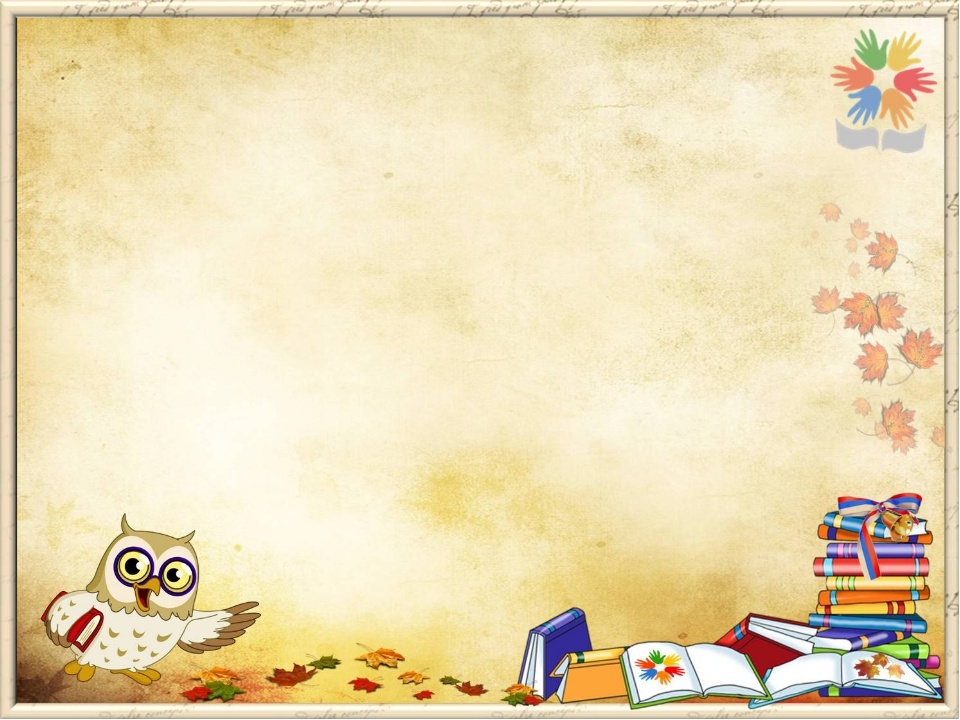 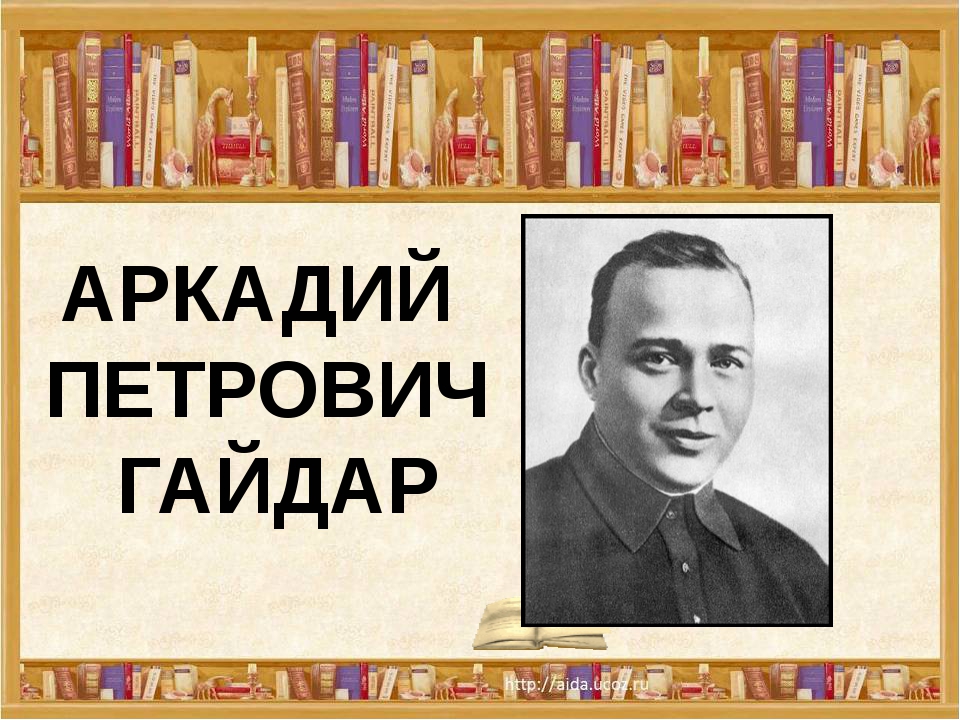 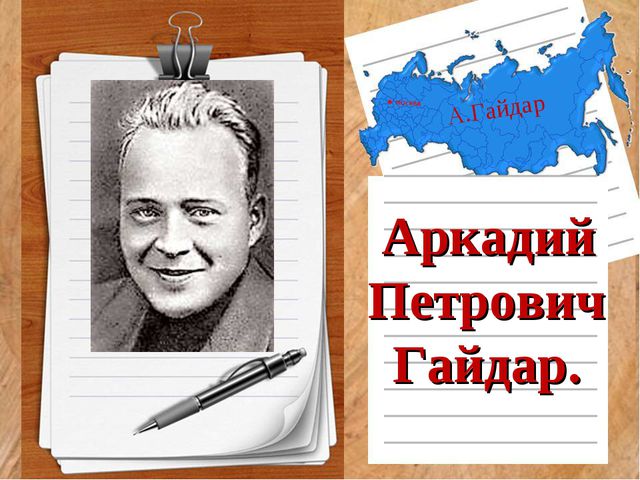 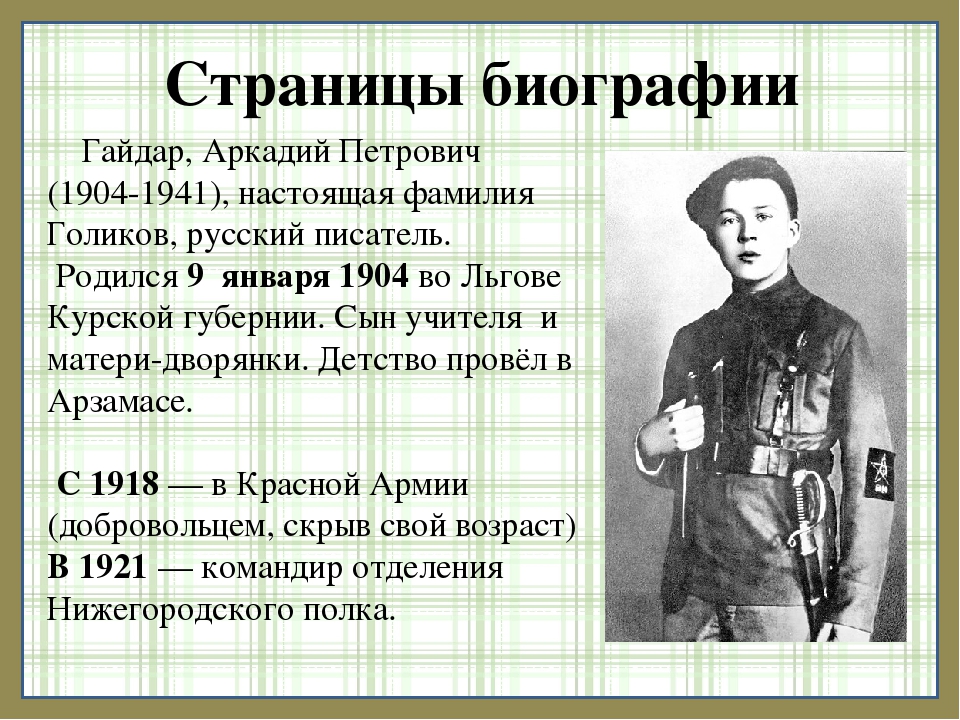 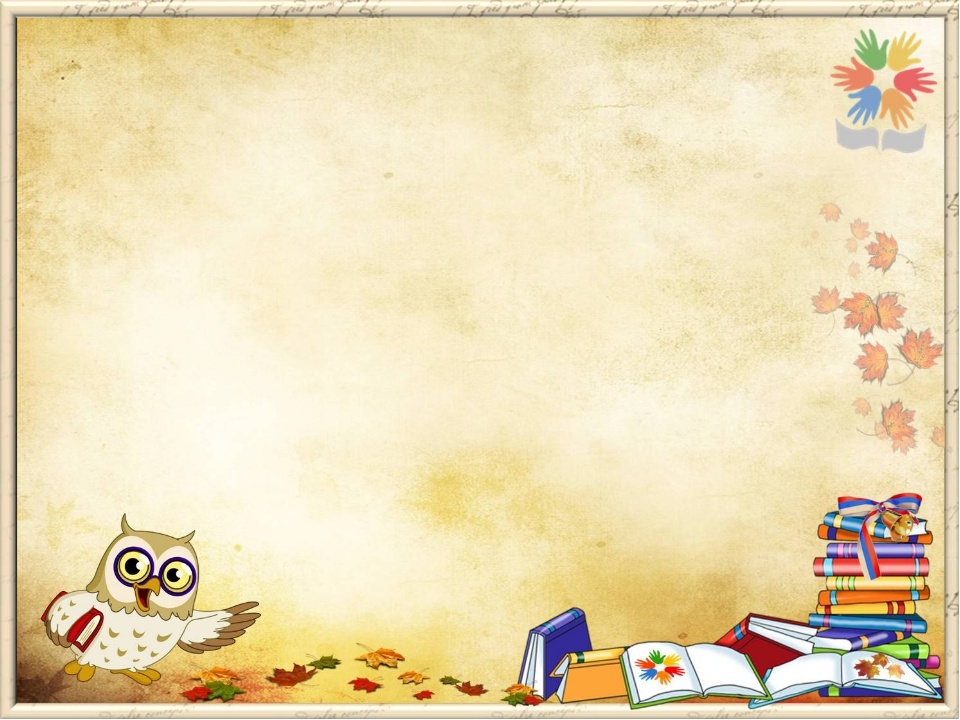 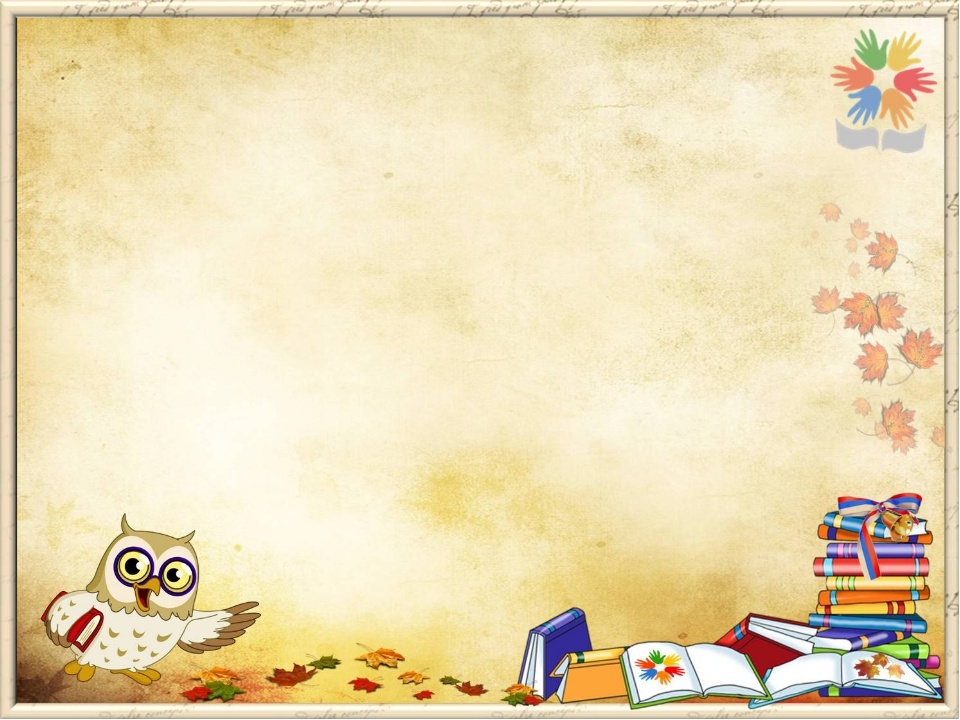 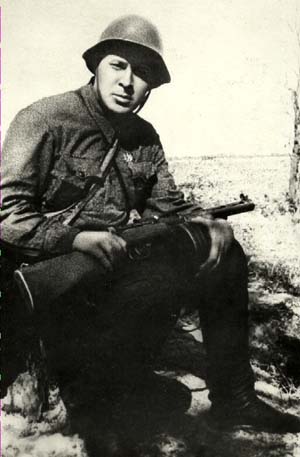 Во время Великой Отечественной войны Гайдар находился в действующей армии, в качестве корреспондента «Комсомольской правды».
Аркадий Петрович попал в партизанский отряд. В отряде был пулемётчиком.
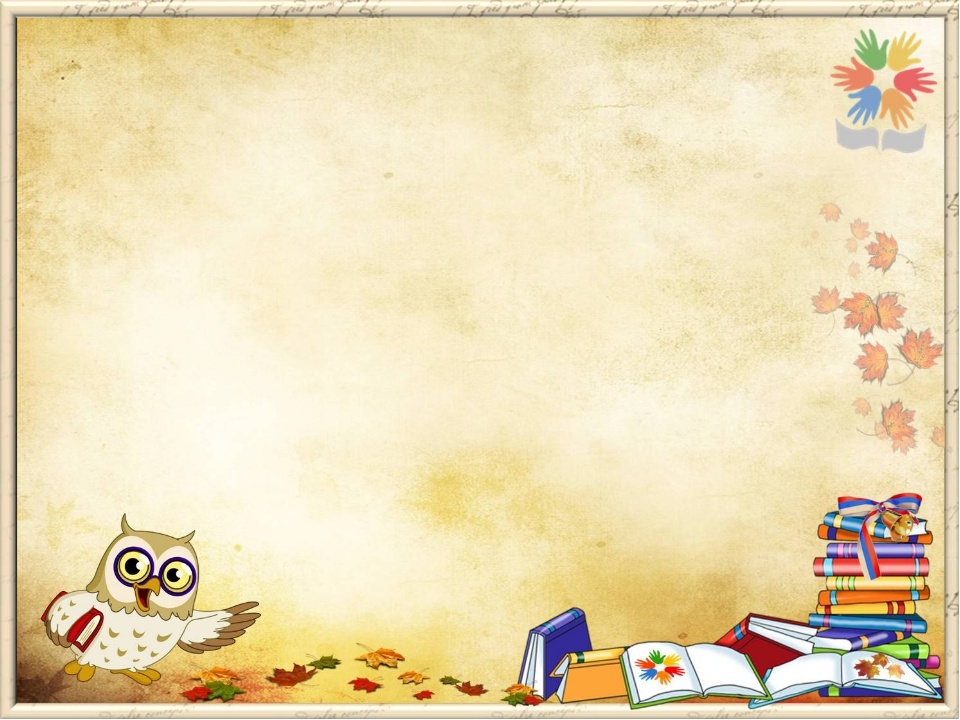 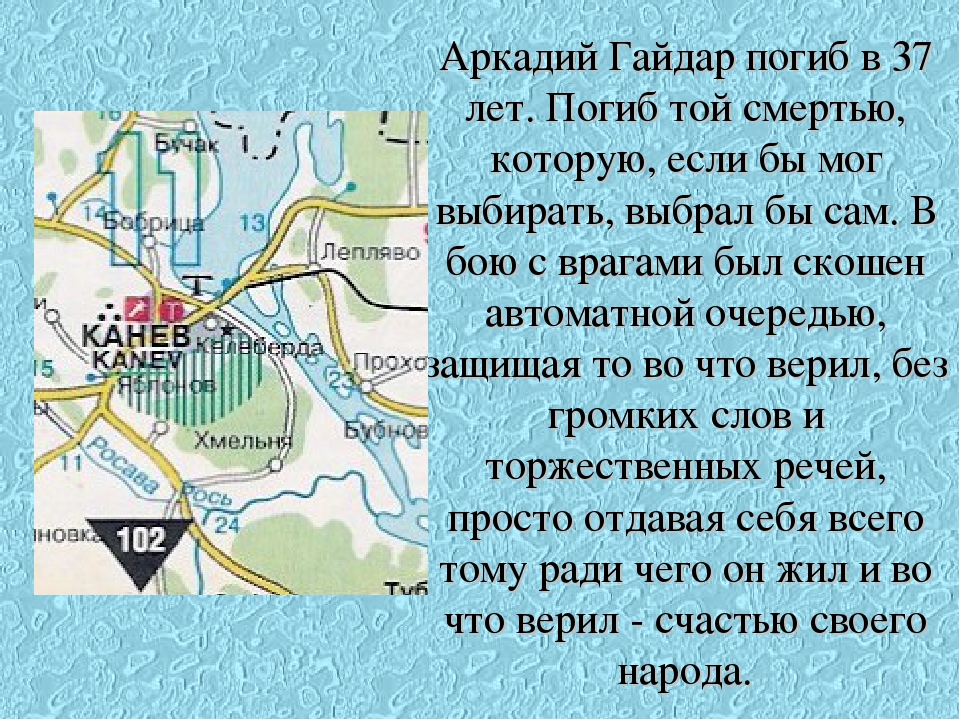 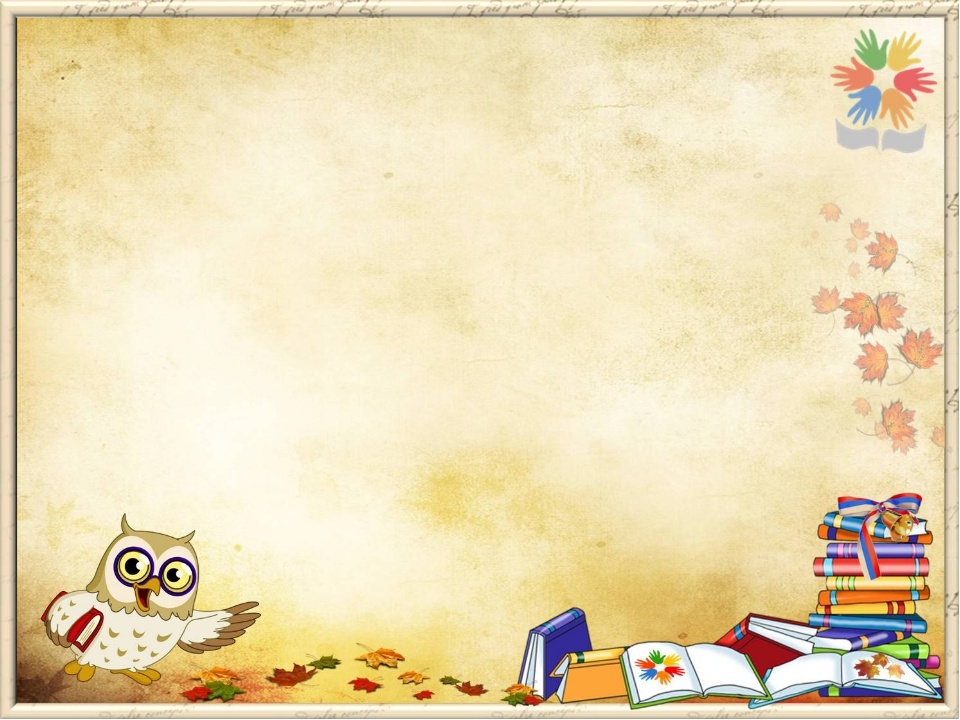 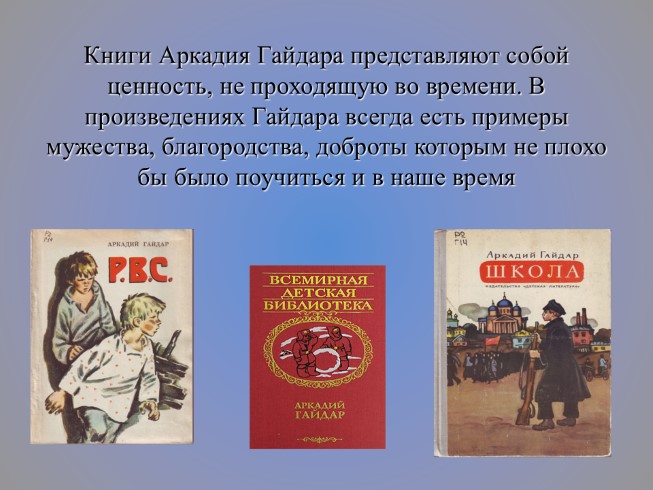 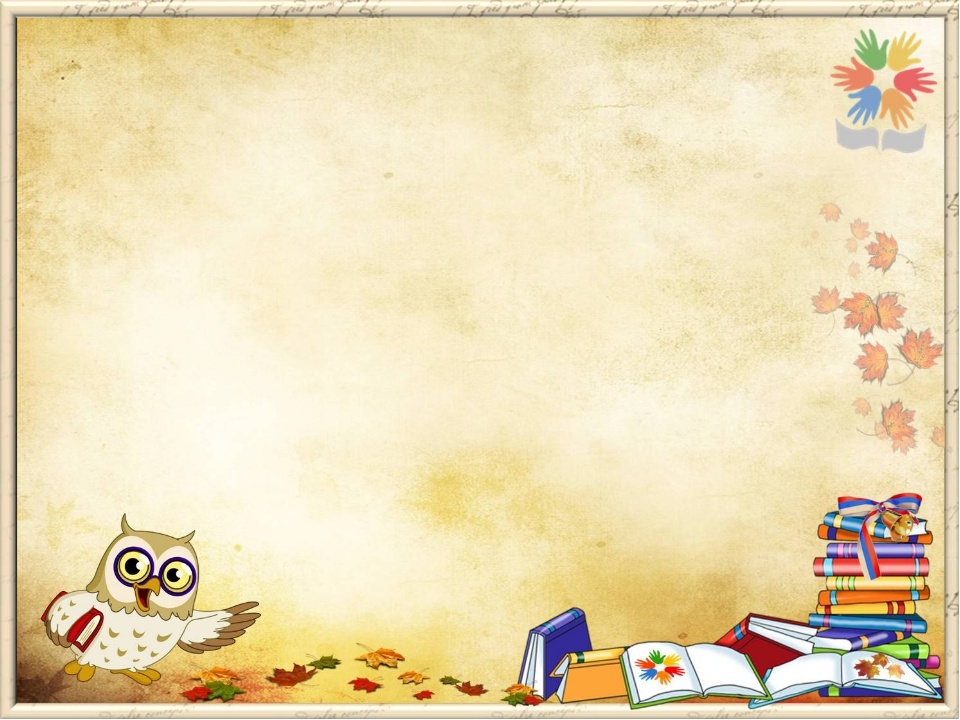 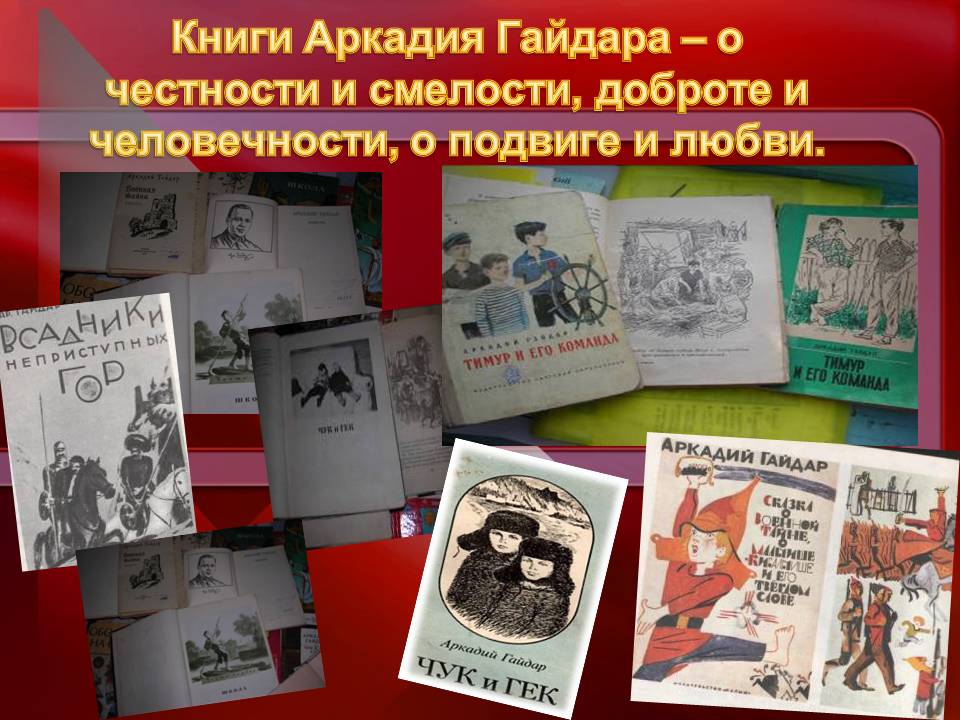 .
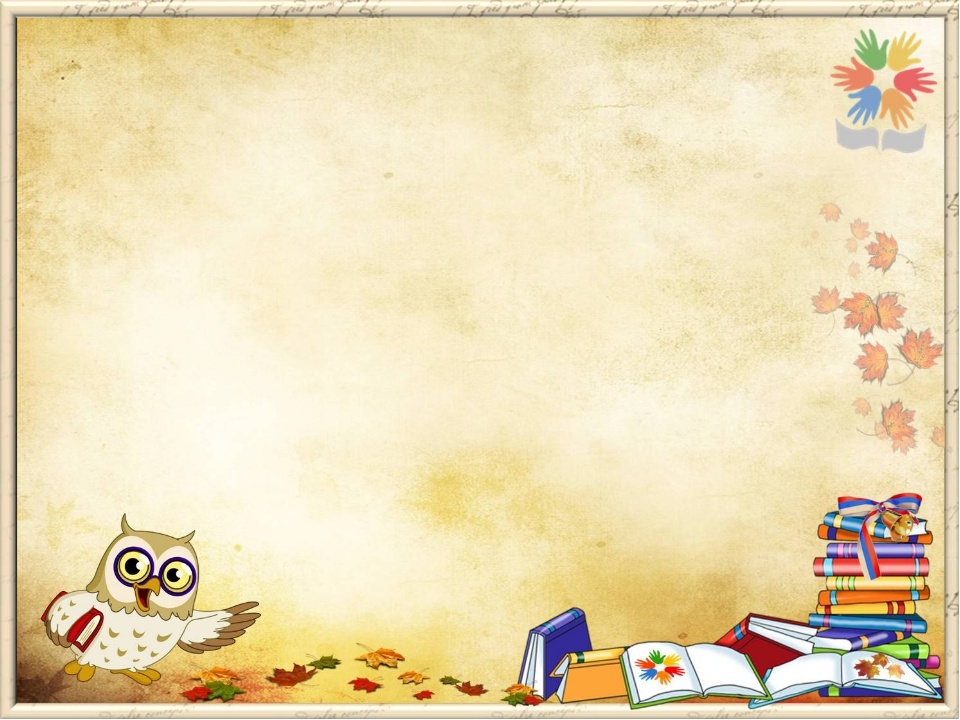 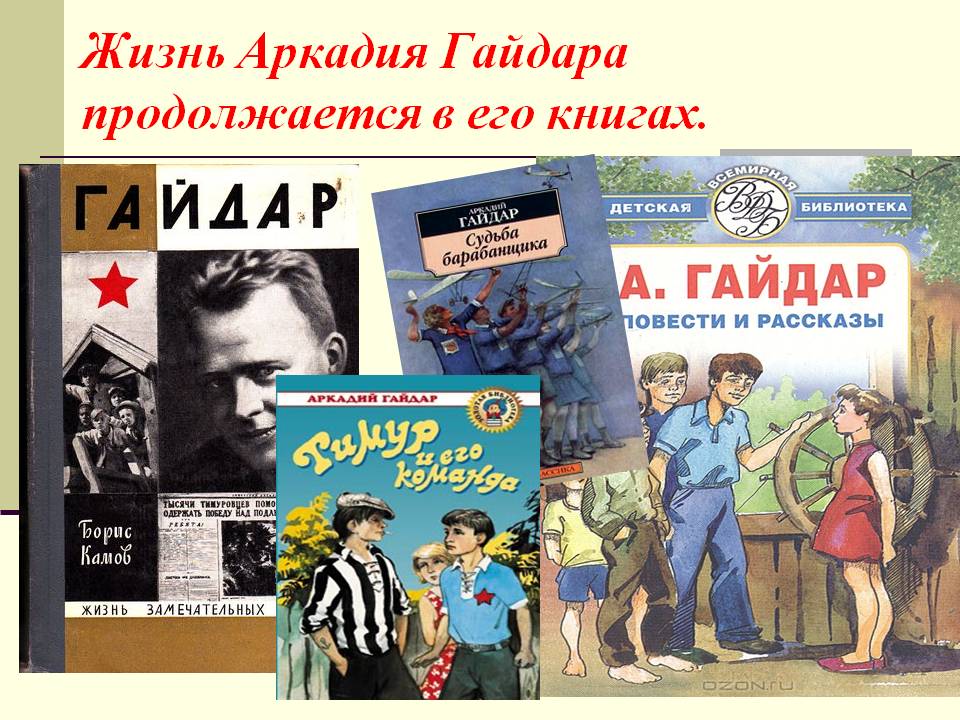 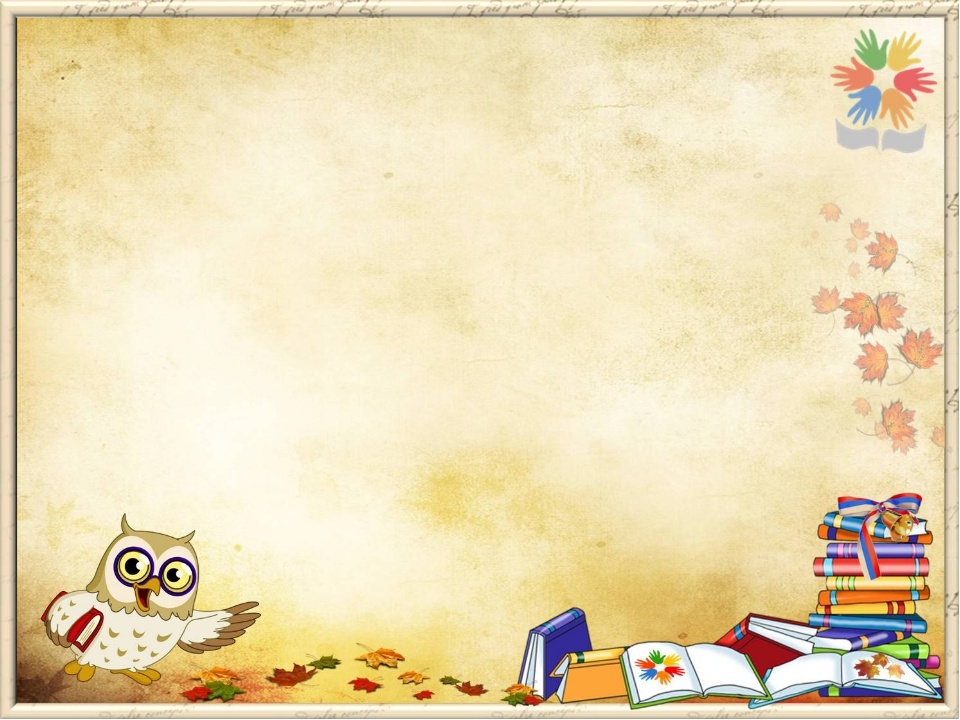 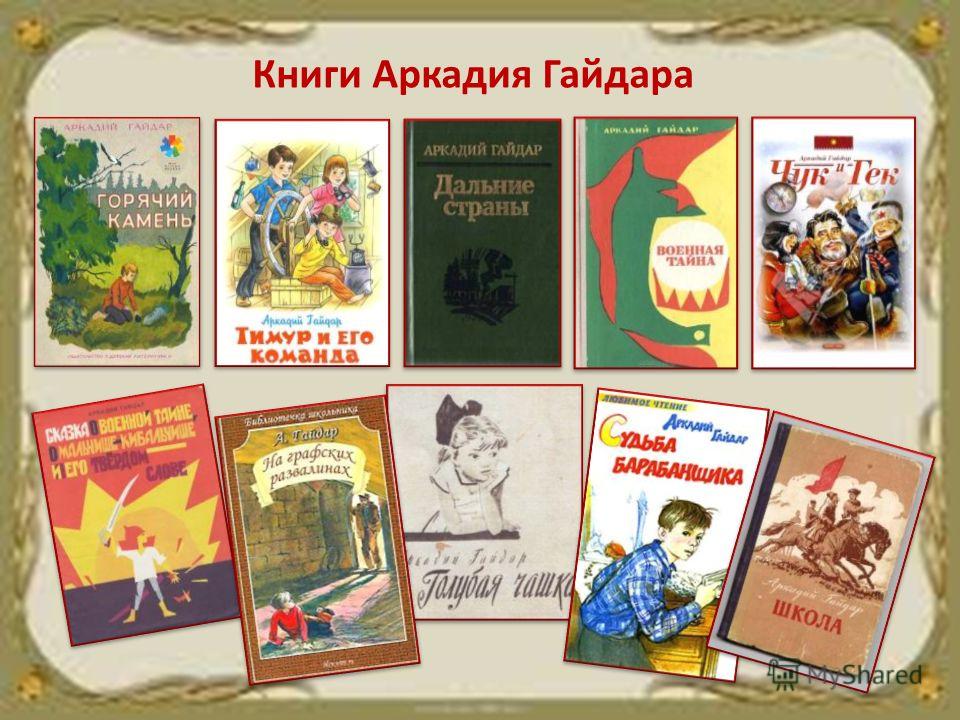 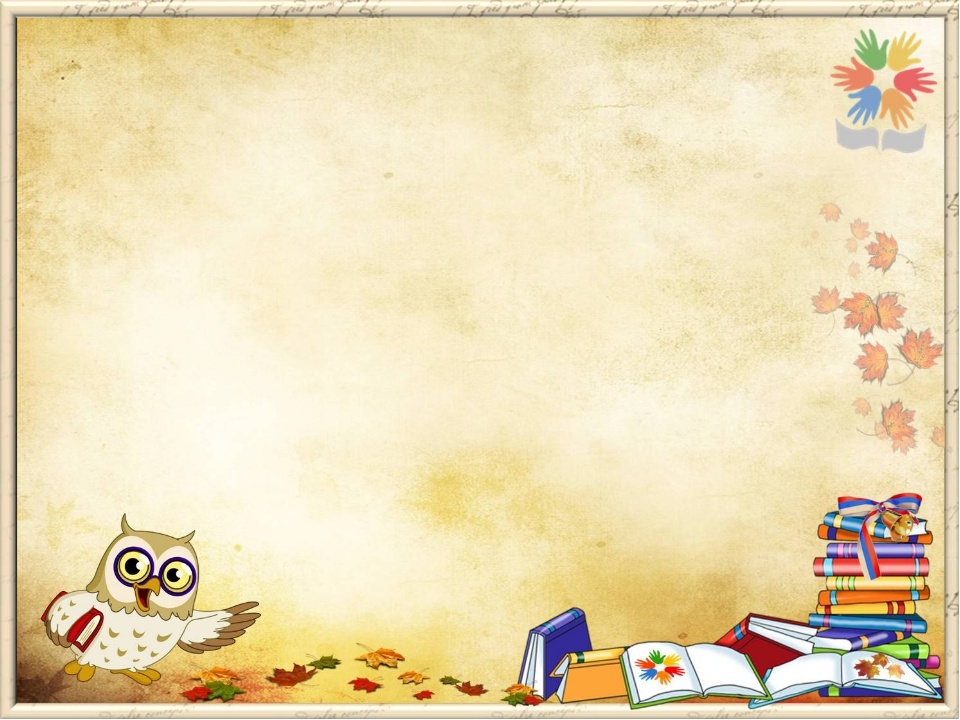 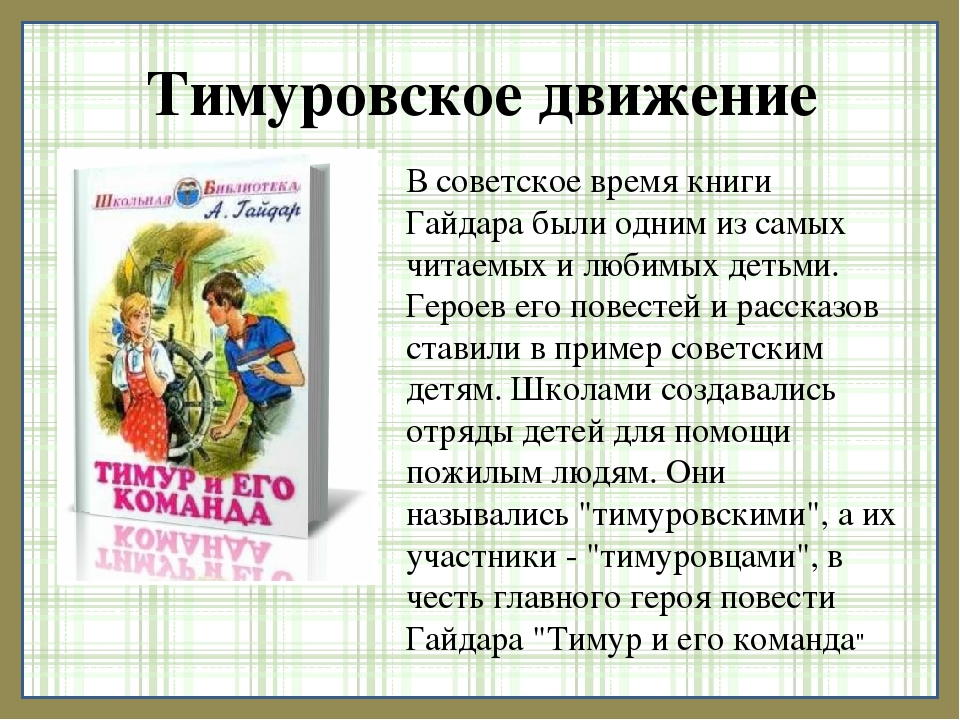 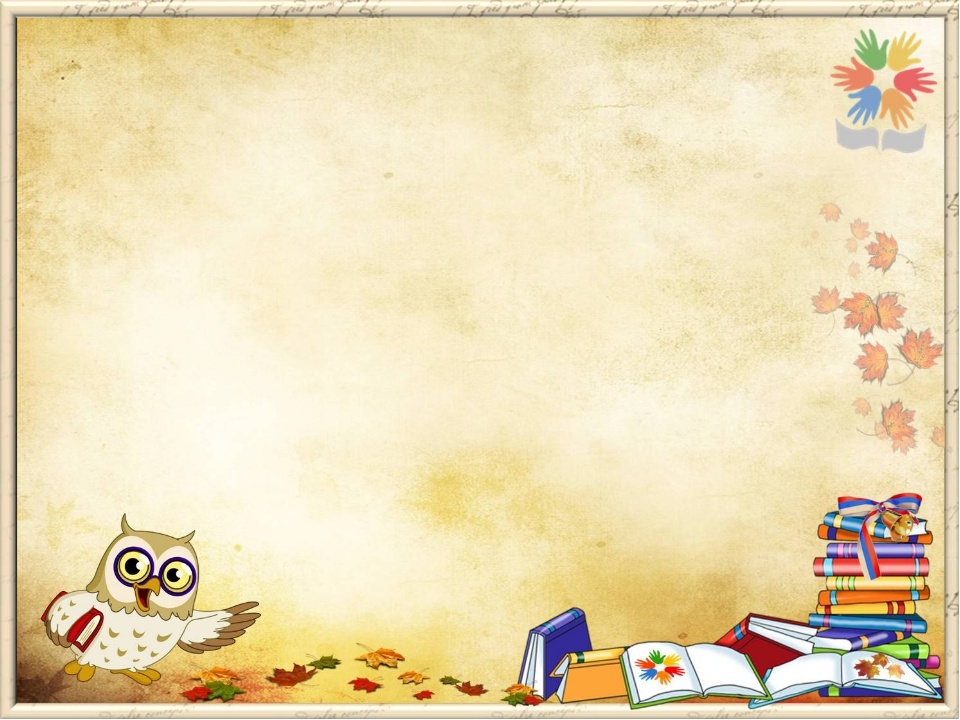 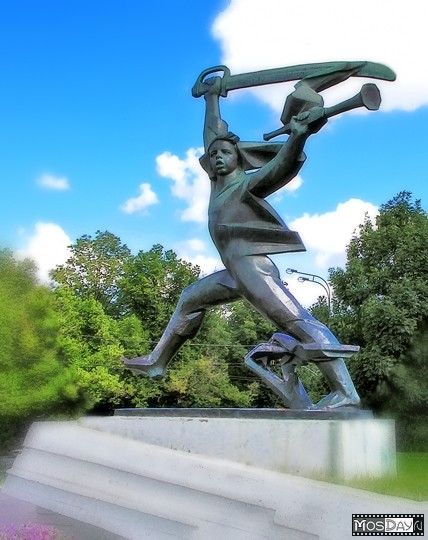 Имя Гайдара было присвоено многим школам, улицам городов и сёл. Памятник герою повести Гайдара Мальчишу-Кибальчишу — первый в Москве памятник литературному герою — установлен в 1972 году у Городского дворца творчества детей и юношества
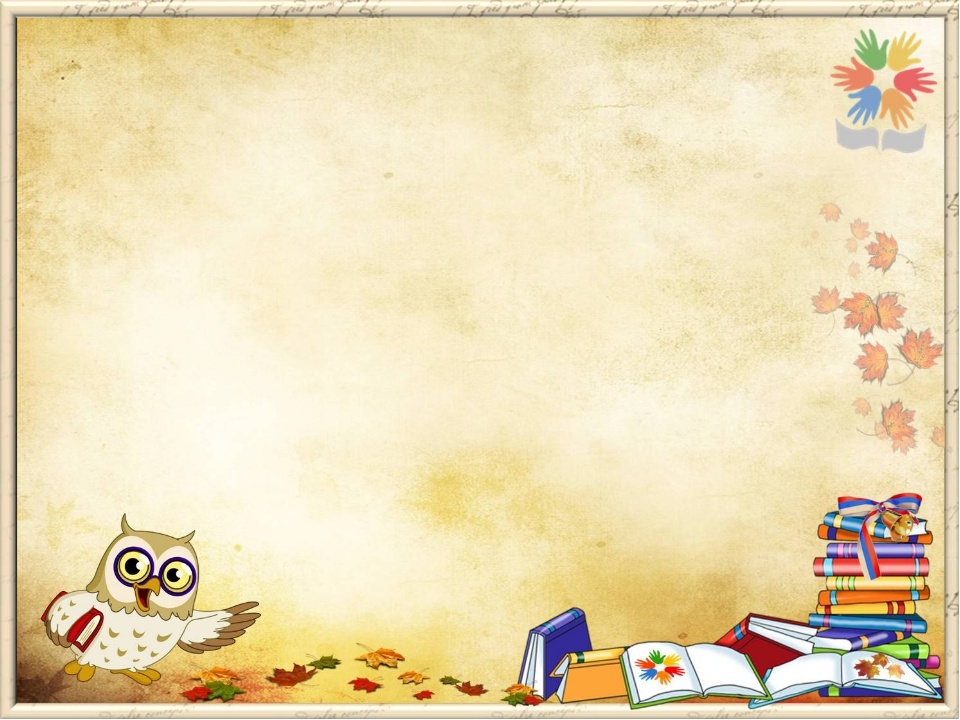 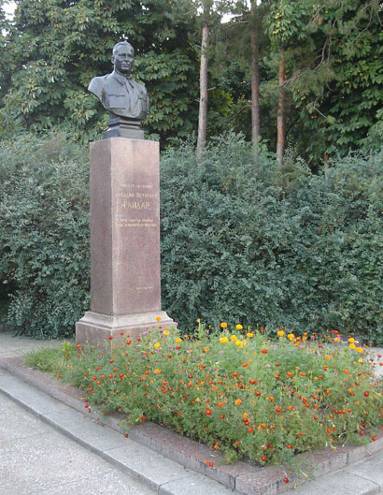 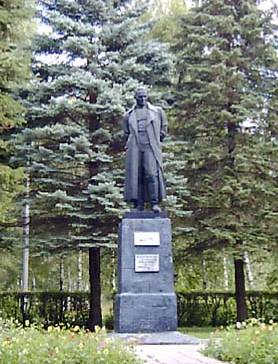 До  встречи   в детской библиотеке
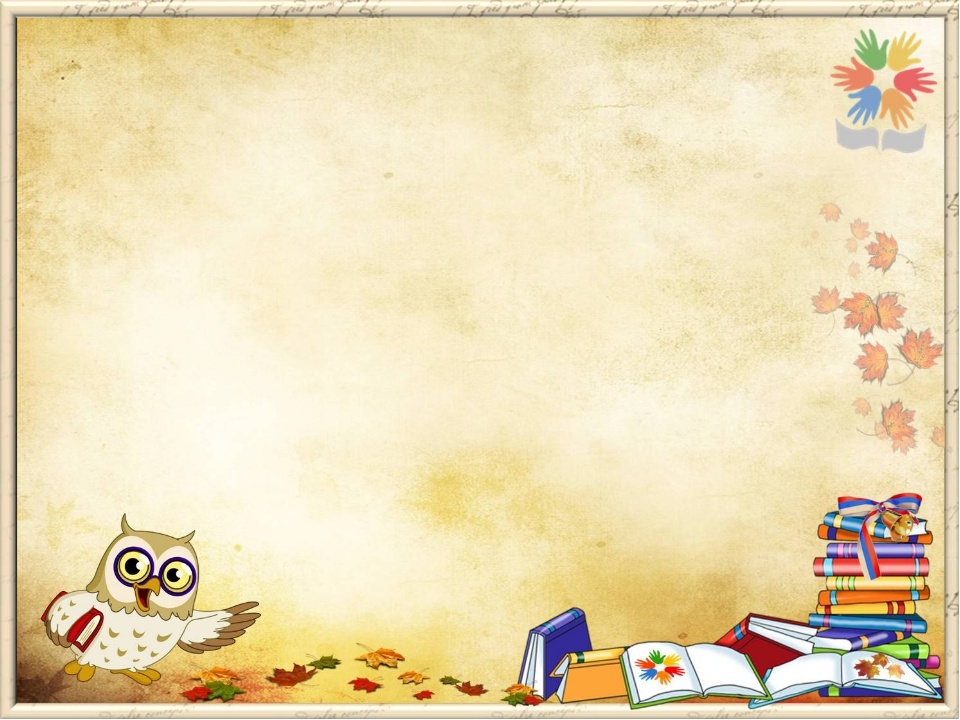 До  встречи   в детской библиотеке
с.Яр-Сале   ул. Мира 6-а